PotenzeRisposte e commenti delle attività
Alessandro Iannucci, 2021
1
Quesiti 1 e 2
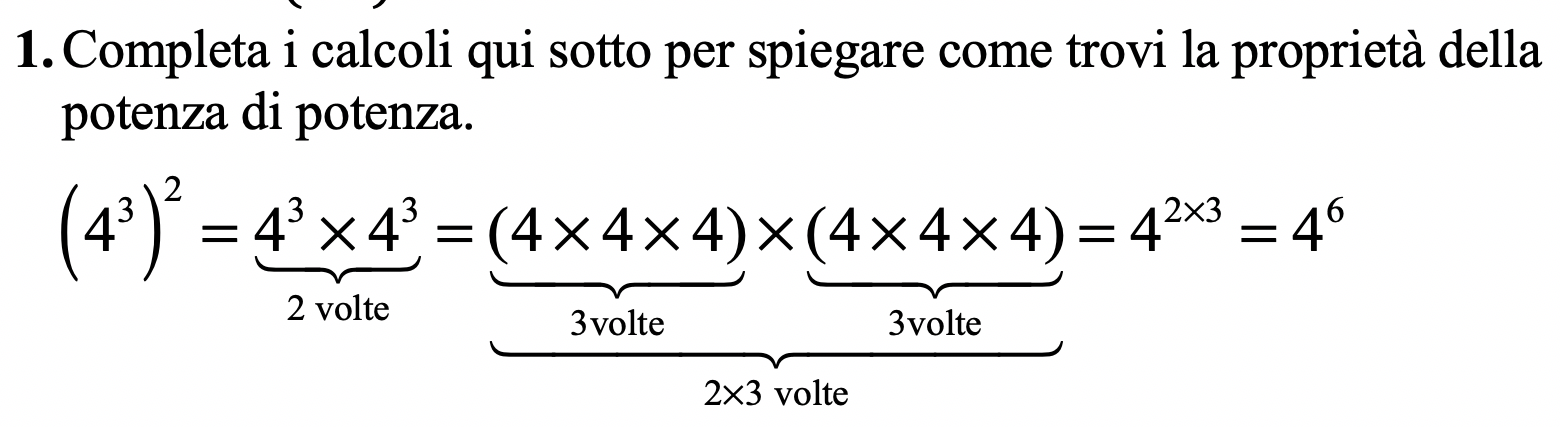 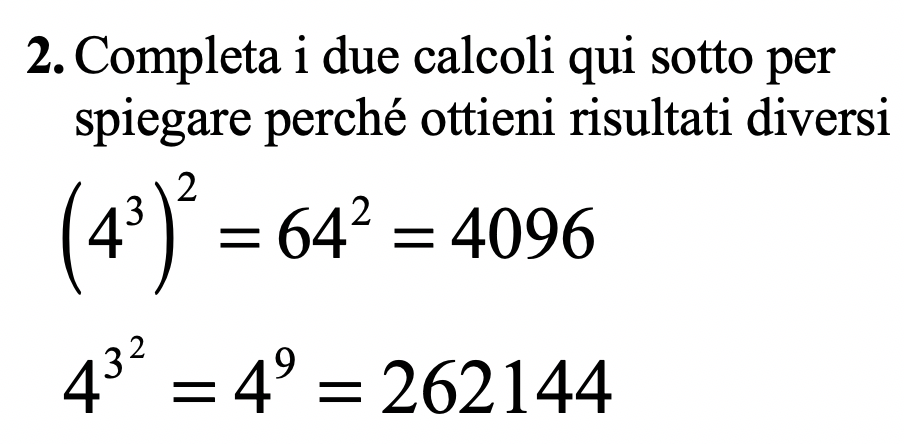 Prima operazione in parentesi
Prima elevazione a potenza
Alessandro Iannucci, 2021
2
Quesiti 3 e 4
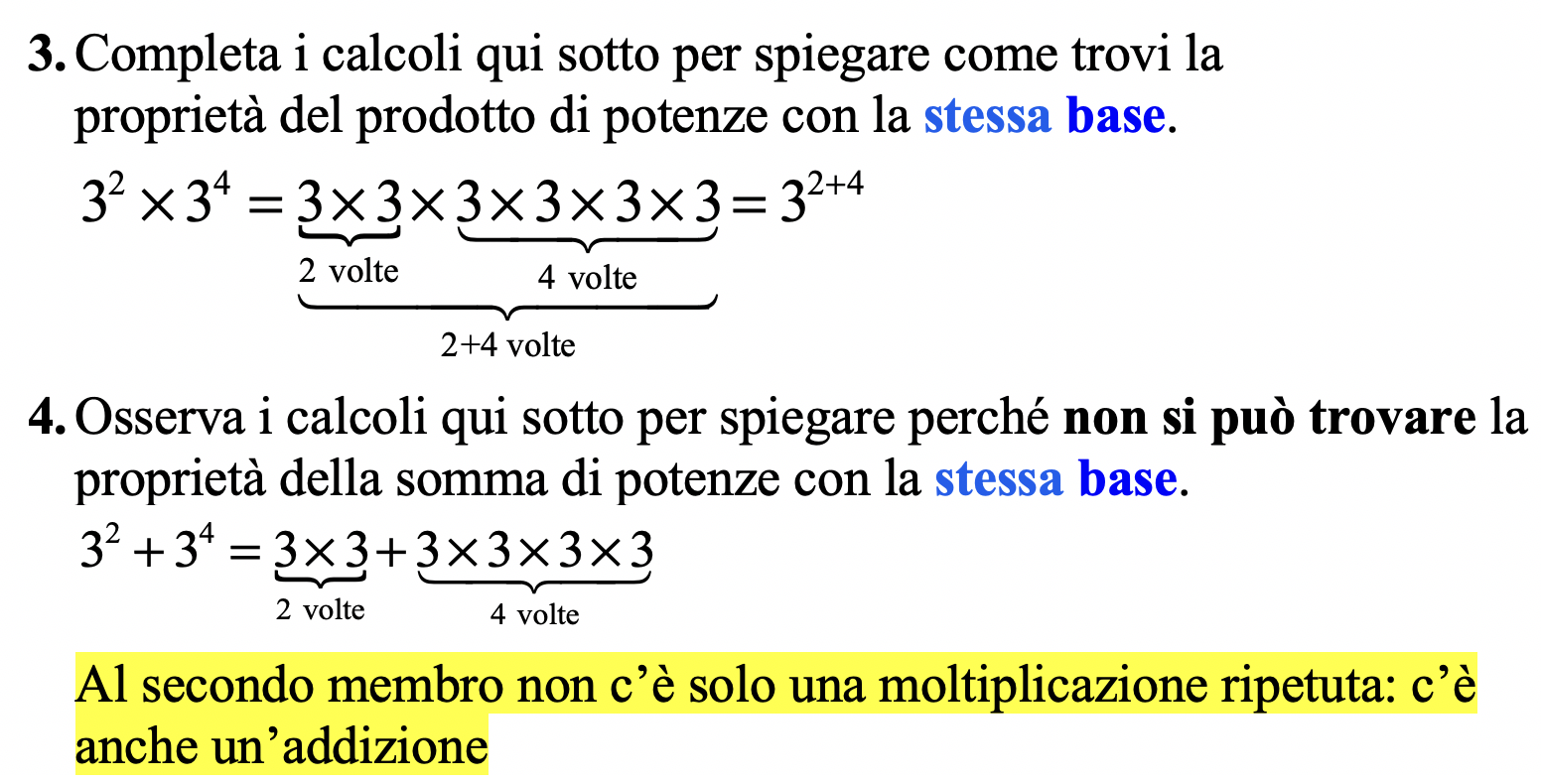 Alessandro Iannucci, 2021
3
Quesiti 5 e 6
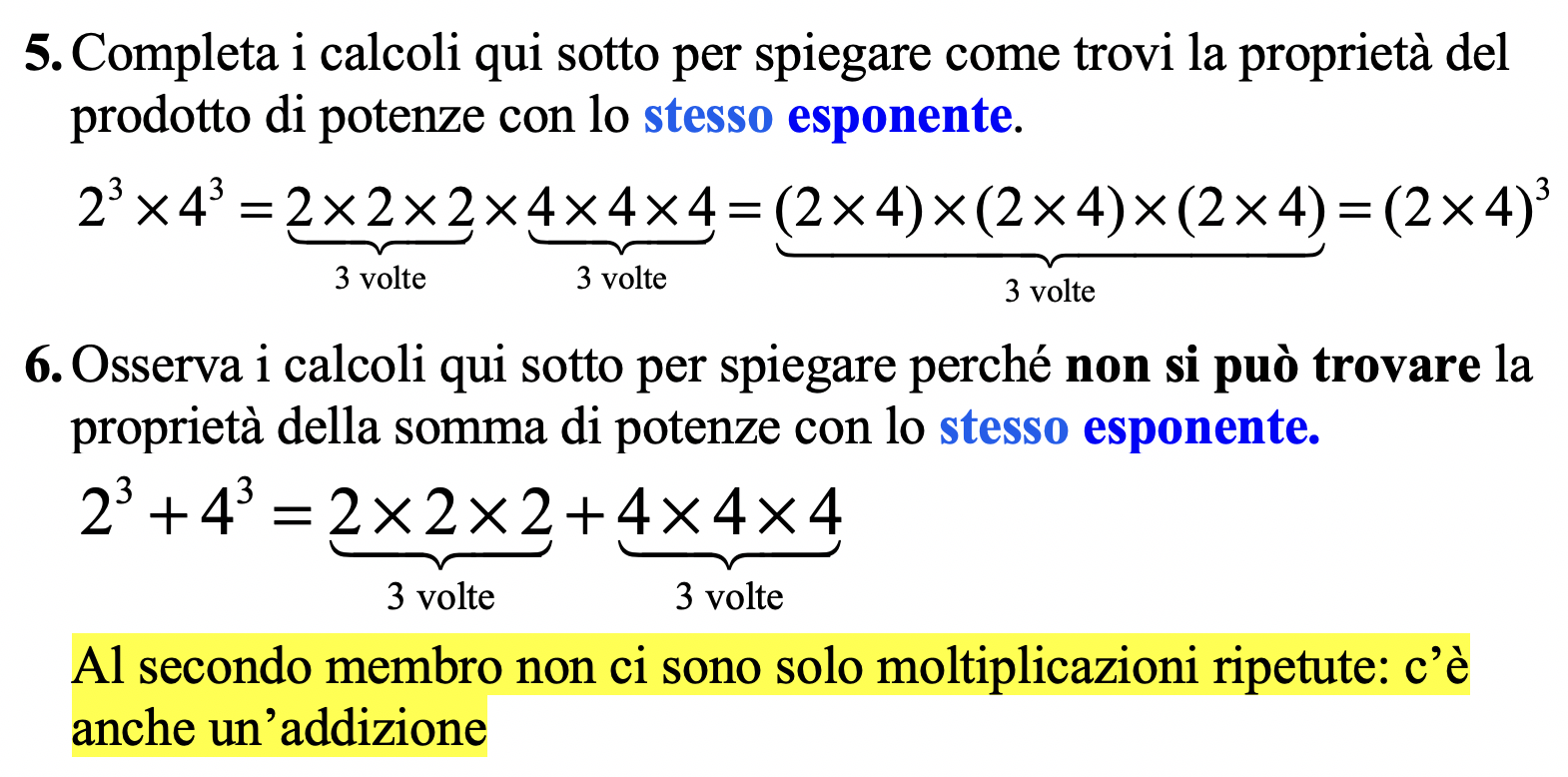 Alessandro Iannucci, 2021
4
Quesiti 7, 8, 9,10
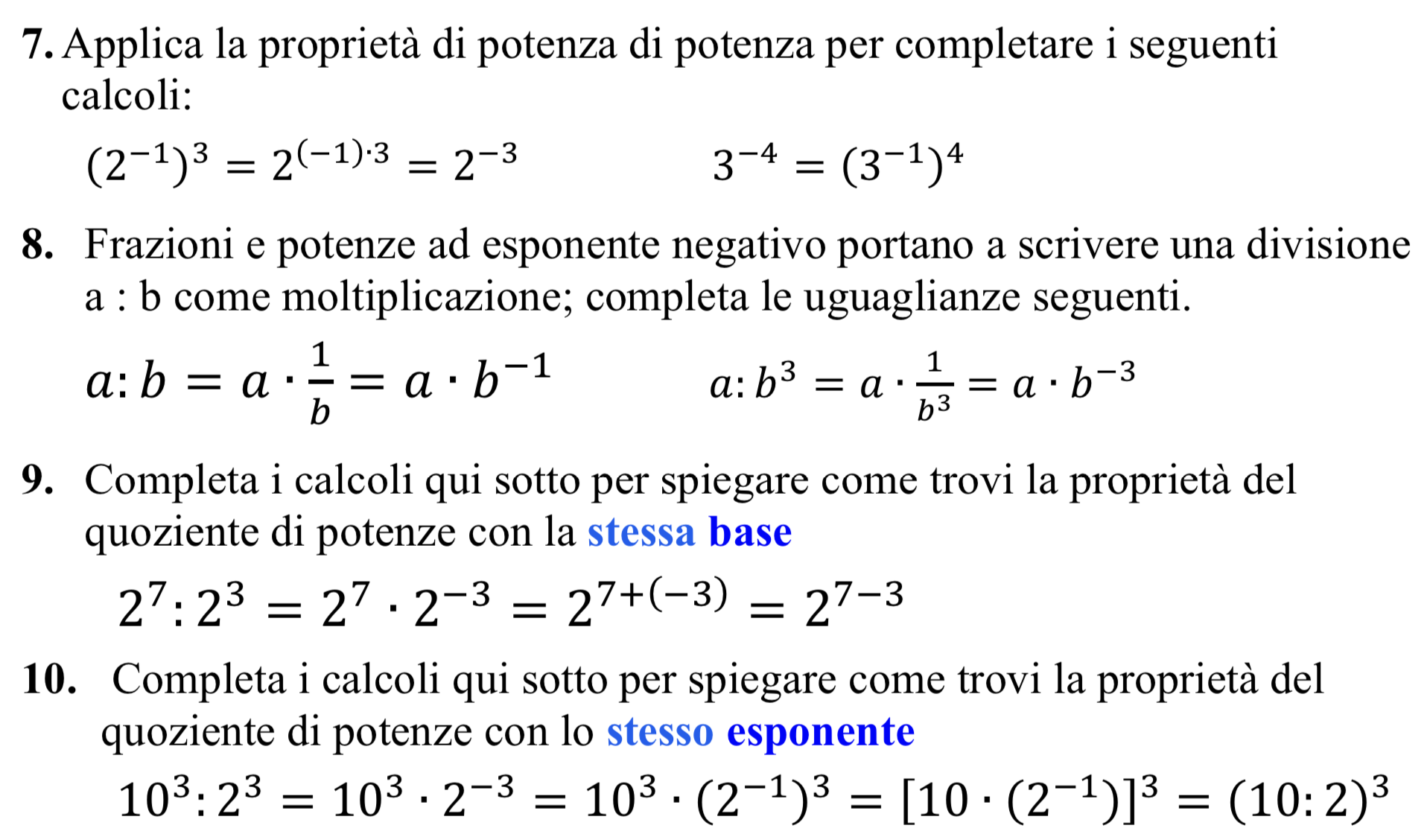 Alessandro Iannucci, 2021
5
Quesito 11
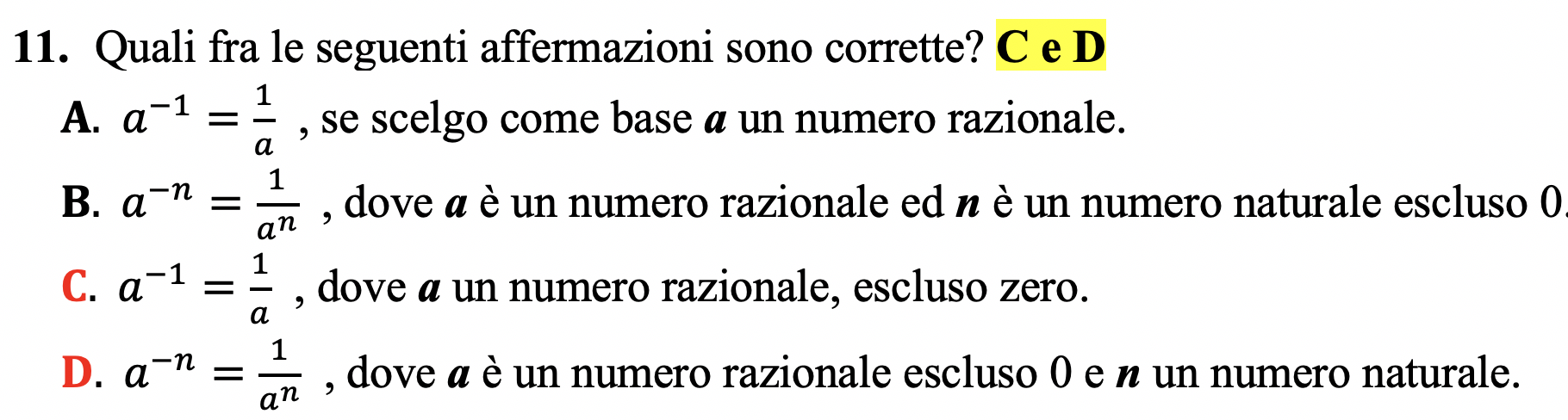 Attenzione all’affermazione B.
Se a ≠ 0, ad esempio a = 3, perché escludere n = 0?
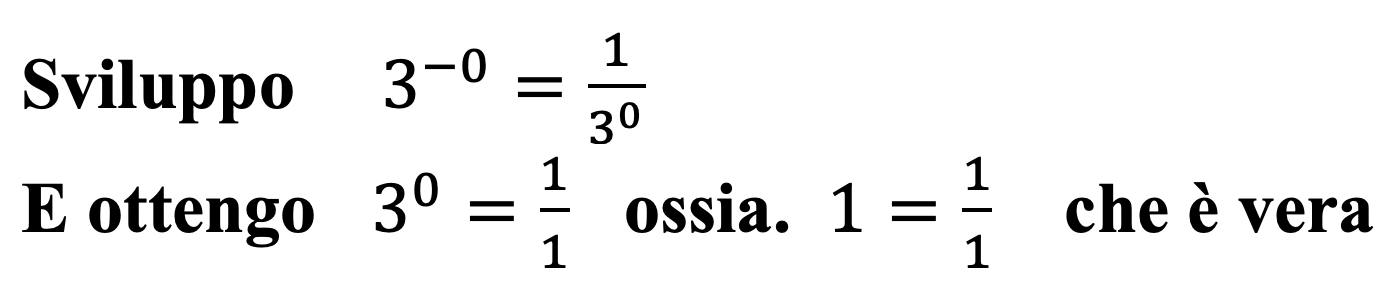 6
Alessandro Iannucci, 2021
Quesiti 12 e 13
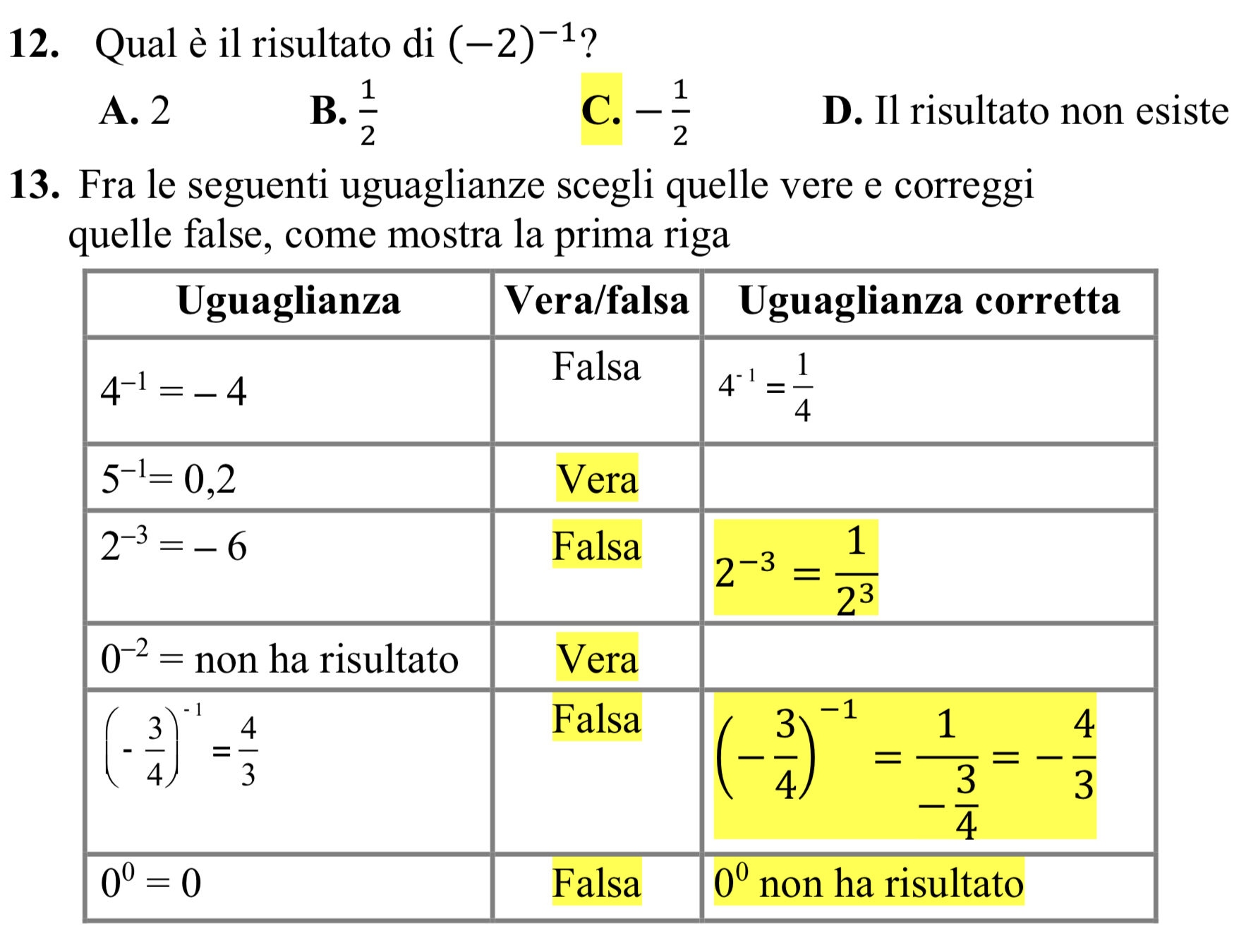 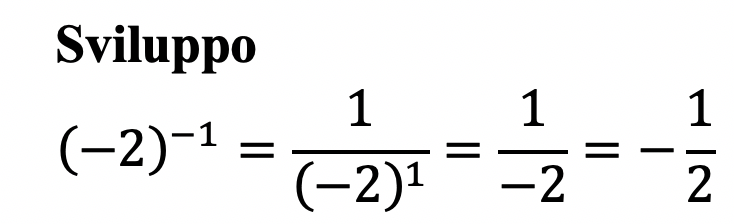 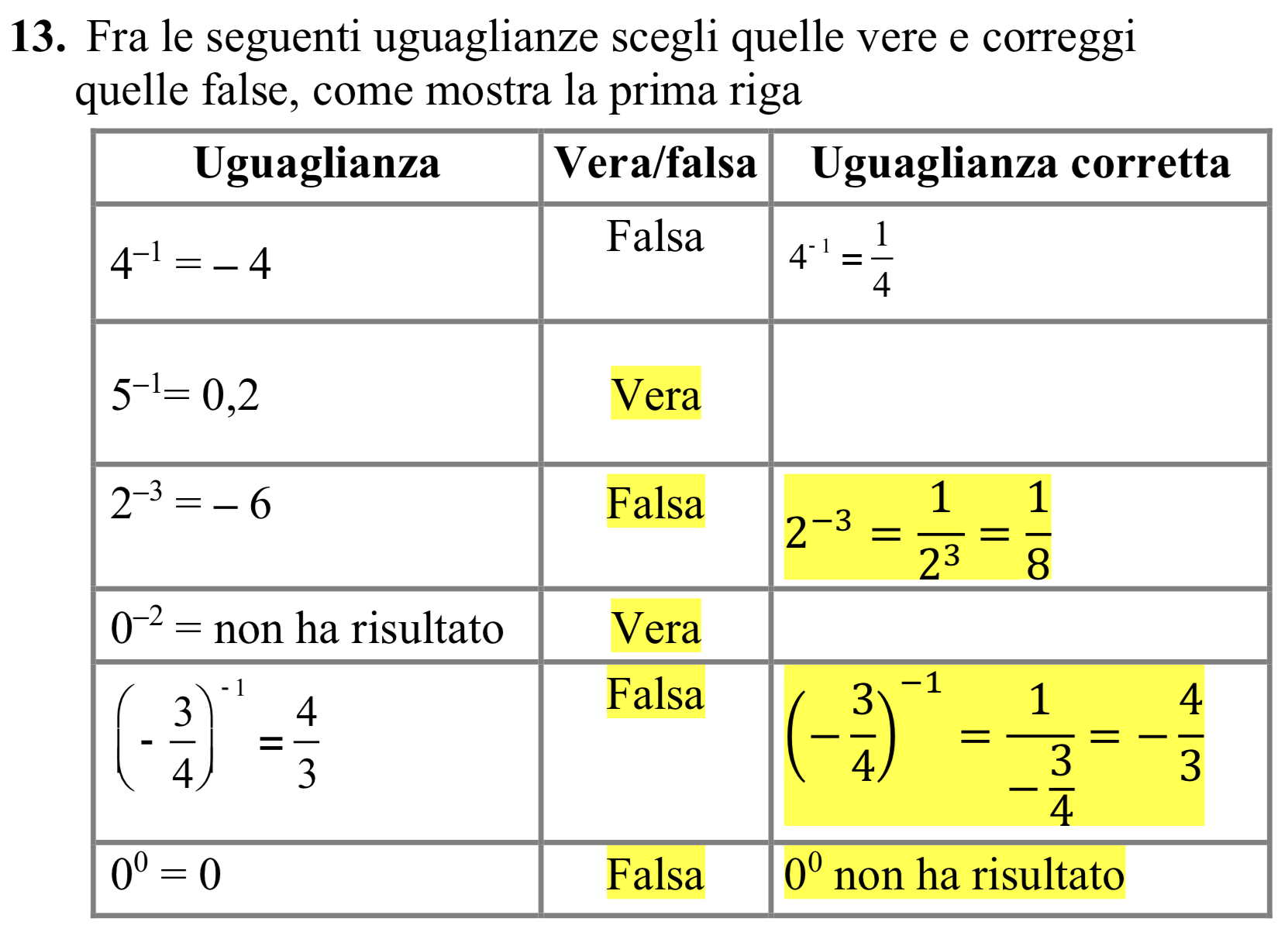 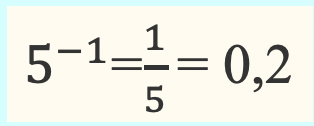 7
Alessandro Iannucci, 2021
Quesiti 14,15 e 16
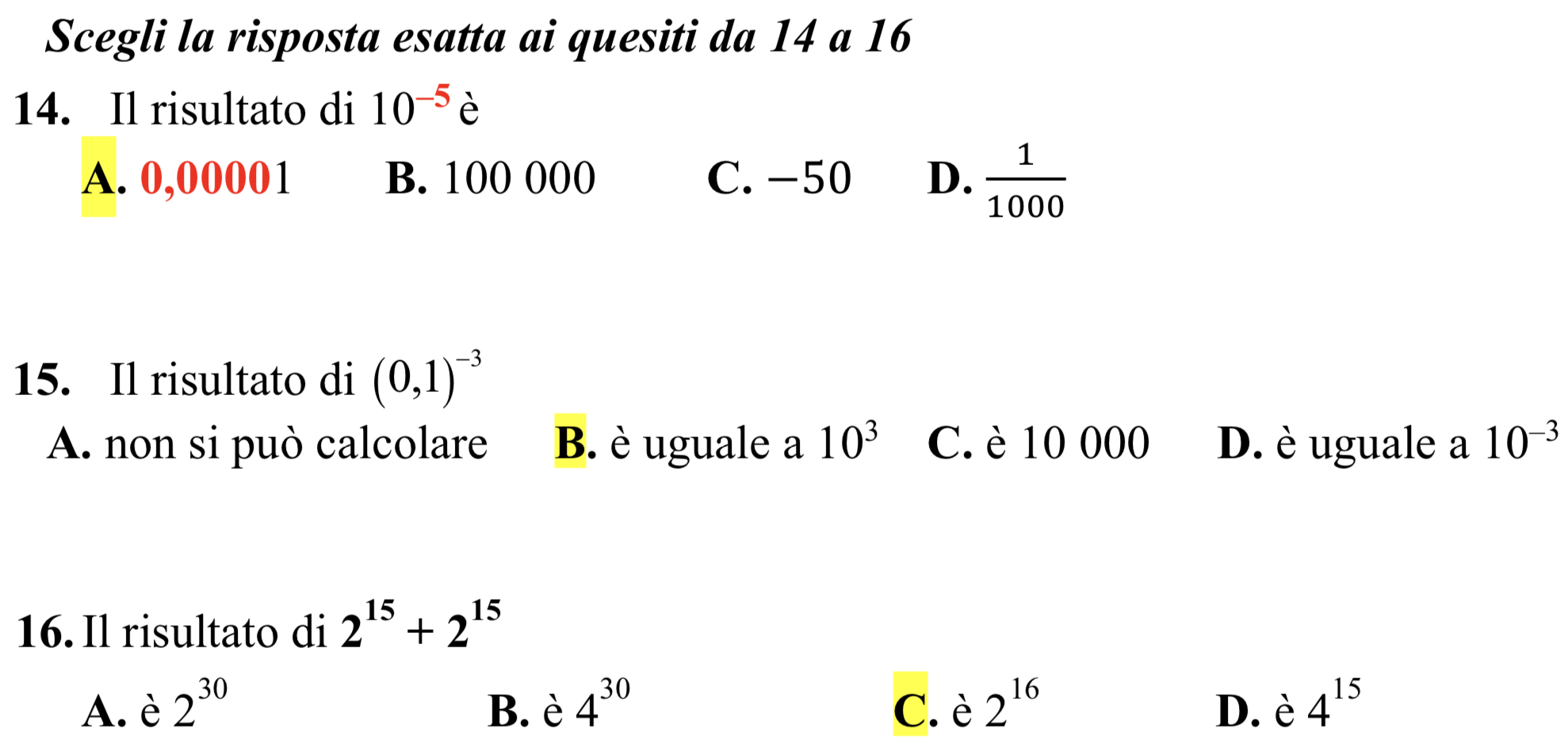 5 zeri prima di 1
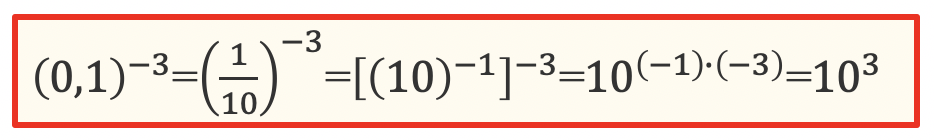 8
Alessandro Iannucci, 2021
Quesiti 17 e 18
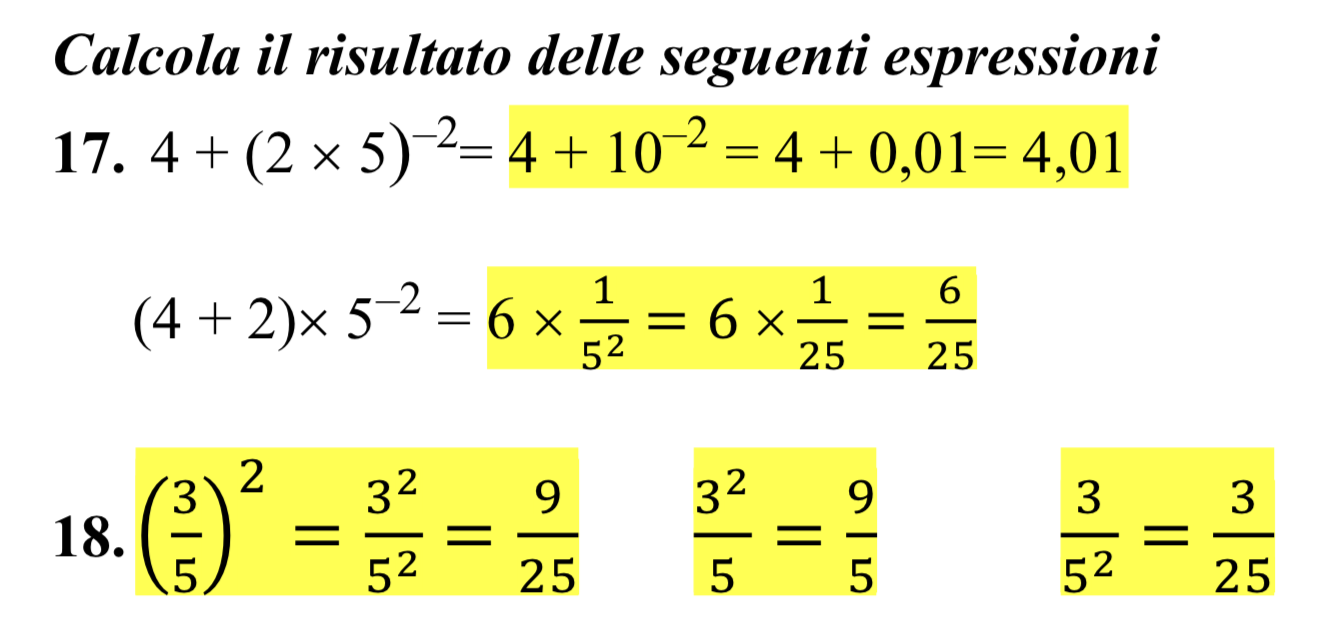 9
Alessandro Iannucci, 2021
Insiemi numerici e potenze
Una riflessione sul percorso seguito finora
Numeri naturali:
Trovo sempre il risultato di addizione e moltiplicazione
Numeri interi
Trovo sempre il risultato di addizione, moltiplicazione e sottrazione.
Numeri razionali
Trovo sempre il risultato di addizione, moltiplicazione, sottrazione e divisione
Alessandro Iannucci, 2021
10
Proprietà delle operazioni e insiemi numerici
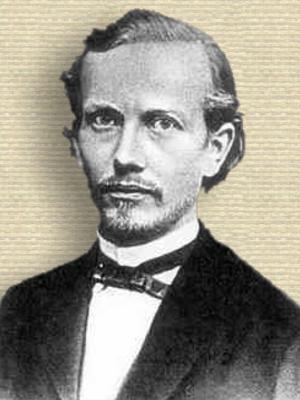 Alla fine del 1800 lo studio dei fondamenti della matematica diventa più approfondito.
In particolare sugli insiemi numerici, Hankel studia come ampliare l’insieme N dei naturali.
Ecco due condizioni importanti da rispettare:
H. Hankel
1839 - 1873
L’insieme N dei numeri naturali è contenuto nel nuovo insieme.
Nel nuovo insieme posso eseguire addizione e moltiplicazione, con tutte le proprietà valide per i naturali.
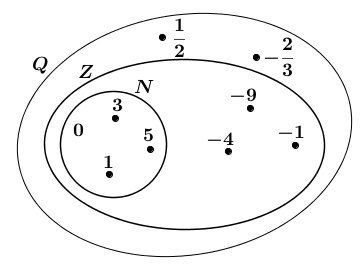 Alessandro Iannucci, 2021
11
Conservare le proprietà delle operazioni
La seconda condizione di ampliamento è: conservare le proprietà delle operazioni e prende anche il nome di ‘Principio di conservazione delle proprietà formali’.
Ecco un esempio di applicazione di questo principio, proprio nel campo delle potenze.
Alessandro Iannucci, 2021
12
Elevazione a potenza con esponente 0
Che cosa succede se calcolo 23 : 23 ?
23 : 23
Applico la proprietà del quoziente di due potenze con uguale base
 23 : 23 = 23 – 3 = 20
Eseguo il calcolo
23 : 23 = 8 : 8 = 1
Per conservare la proprietà delle potenze anche con esponente 0 stabilisco che
20 = 1
13
Alessandro Iannucci, 2021
Potenza con esponente zero
Una prima osservazione
Il ragionamento NON è una dimostrazione che 
20 = 1
Invece, spiega perché i matematici sono stati d’accordo nel decidere che
20 = 1
Alessandro Iannucci, 2021
14
Potenza con esponente zero
Una seconda osservazione
Posso ripetere il ragionamento basato sulla divisione per altre potenze con uguale base b e uguale esponente n. 
Ma non posso scegliere come base zero, perché non posso dividere per zero.
Ritroviamo dunque:
b0 = 1      per qualunque b ≠ 0
00  non ha risultato
Alessandro Iannucci, 2021
15